Reconstructionist Learning Network
The Morning (Shacharit) Service
Session #3
Rabbi Margot Stein
Putting it all together
Different Settings
New modalities
Other considerations
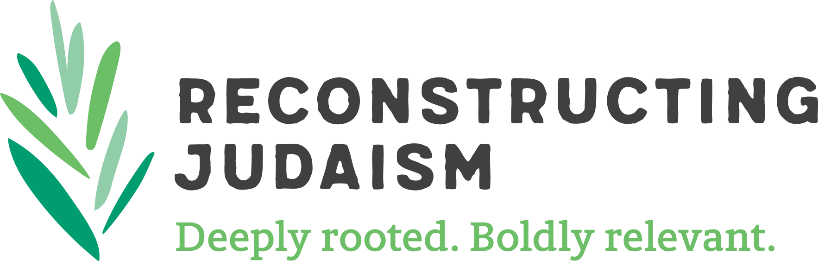 Reminders:
Follow the outline of the service
Take people on a journey
Have a beginning and an ending that are strong
Be flexible - have an alternative or be willing to skip something
Take a few risks 
Tune in and feel what’s going on
Be in service of others’ experience
Be humble but not apologetic
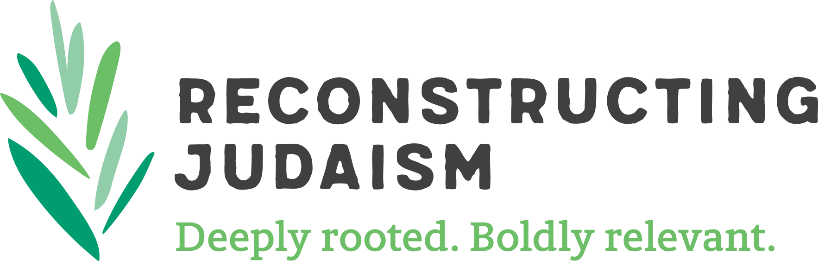 Different settings:
Local group with frequent contact
Guest Appearance in a community
National Gathering of communities
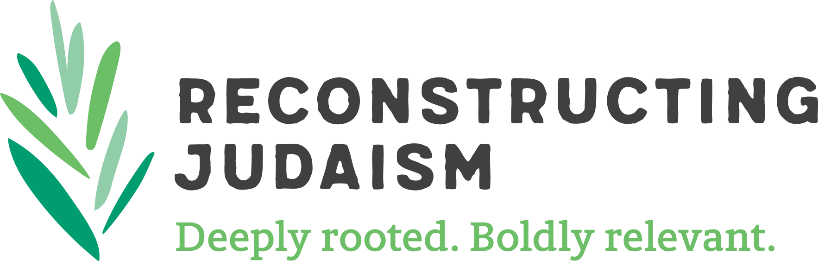 Local group 
	⁃	can know who is in room, what they are used to
	⁃	Can test and refine over time
	⁃	Can build trust
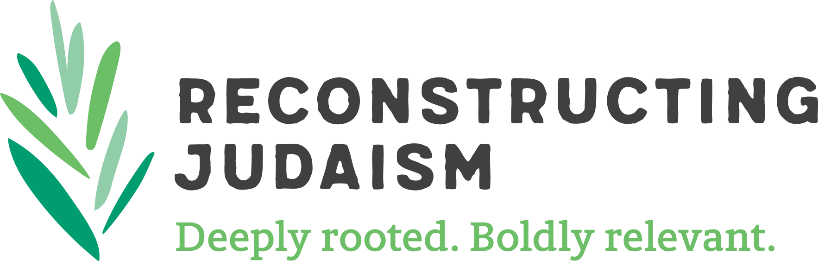 Guest Leadership
	⁃	can research in advance so that you know what they like and can bring a mixture of their favorites with your own sources if inspiration 
	⁃	Sometimes you are being brought in to achieve a specific goal eg get the congregation more open to contemporary music in the service, introduce body-aware practices such as yoga davening, chanting, movement.  Work with rabbi and lay leadership to be clear about goals
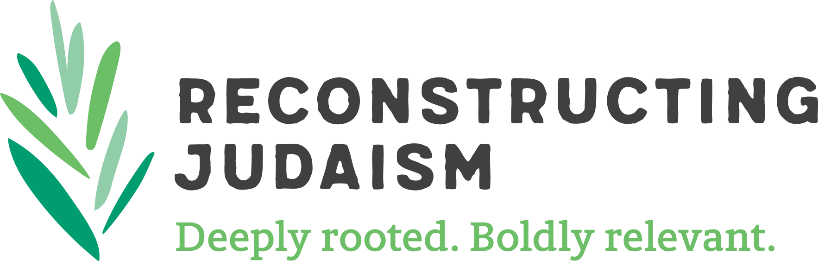 National Leadership such as Convention
	⁃	part of a larger program designed to provide a range of experiences
	⁃	Know what your service is supposed to provide
	⁃	Have collaborators 
	⁃	You can’t know in advance what the room will feel like, what will have happened before your part, what energy will be pervasive.  You attune to these factors by practicing mindfulness, eg staying present and flexible with open curiosity
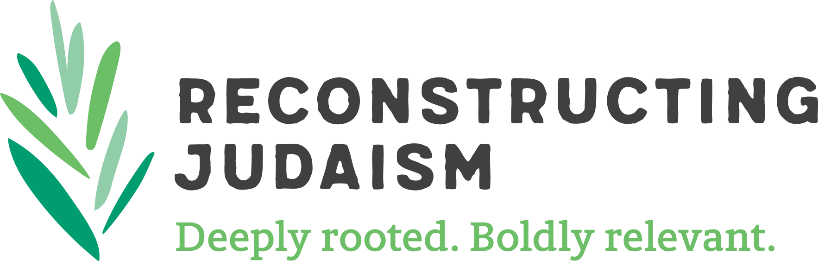 In all cases:
	⁃	Create a plan that is a working outline with a few extra components in parentheses so you have options ready
	⁃	Be well rested and arrive early, setting up the room and filling it with positive energy by meditating, chanting or praying before people begin to arrive
	⁃	Greet people or acknowledge them in a friendly but not chatty manner
	⁃	 Begin and end on time
	⁃	Come from love, and trust the process!
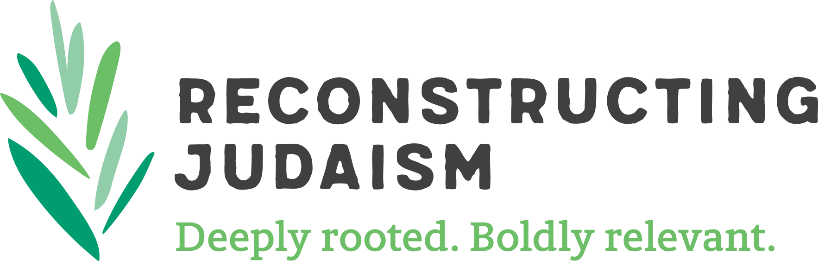 Other considerations:
Kavvanot - how long or frequent?
How much Hebrew, how much English?
Other modalities - bringing in movement, drums, yoga postures, extended chanting
If experimenting, how to decide when, where, how much, 
and which type?
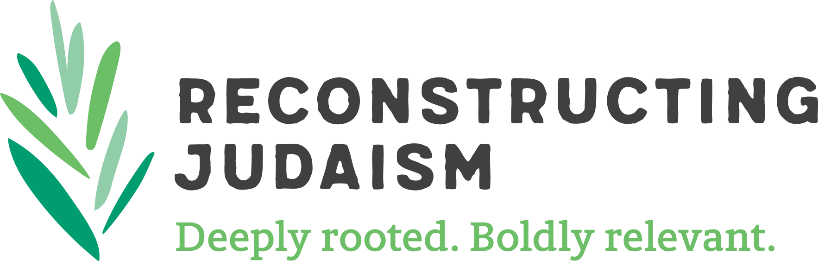 Review:
Know components of Service
Select what calls to you right now
Attend to pacing, style, rhythm
Hold the space with love and generosity
Ready? Set…Go!
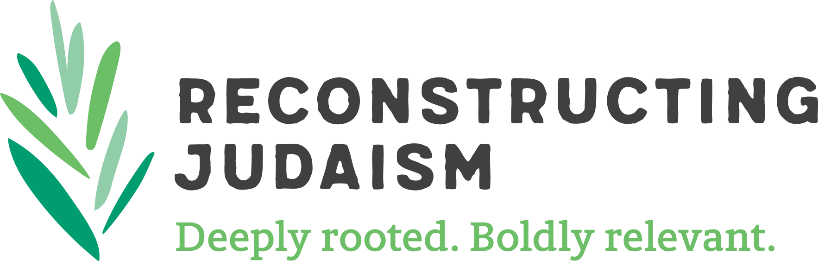